BASIC RAID LOG TEMPLATE SAMPLE
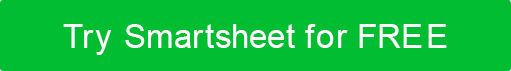 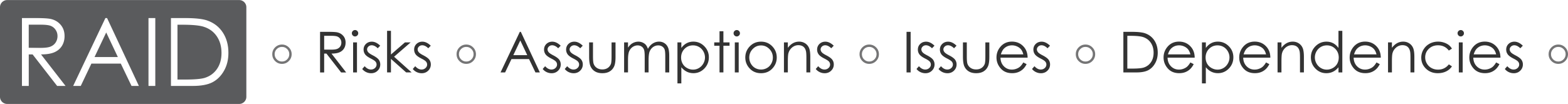 Risk
Negligible
Assumption
Low
Issue
Moderate
Dependency
High
Critical
BASIC RAID LOG TEMPLATE
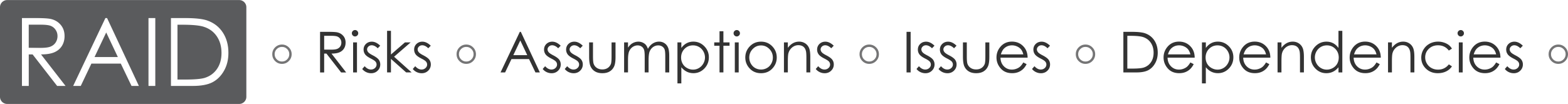 Risk
Issue
Negligible
Low
Moderate
Assumption
Dependency
High
Critical